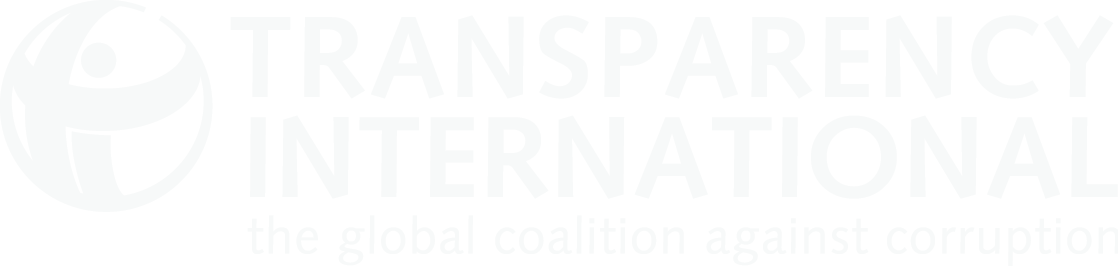 YOLSUZLUK ALGI ENDEKSİ 2015
Dünya Genelinde 168 ülke/bölgede kamu hizmetlerine ilişkin yolsuzluk algı düzeyine bakılmıştır. 11 farklı uluslararası kurumun 12 farklı araştırmasının bulguları incelenerek hazırlanan yolsuzluk algı endeksi, uzmanlar ve iş dünyasının kamu sektörüne ilişkin yolsuzluk algılarını yansıtıyor.
CPI 2015
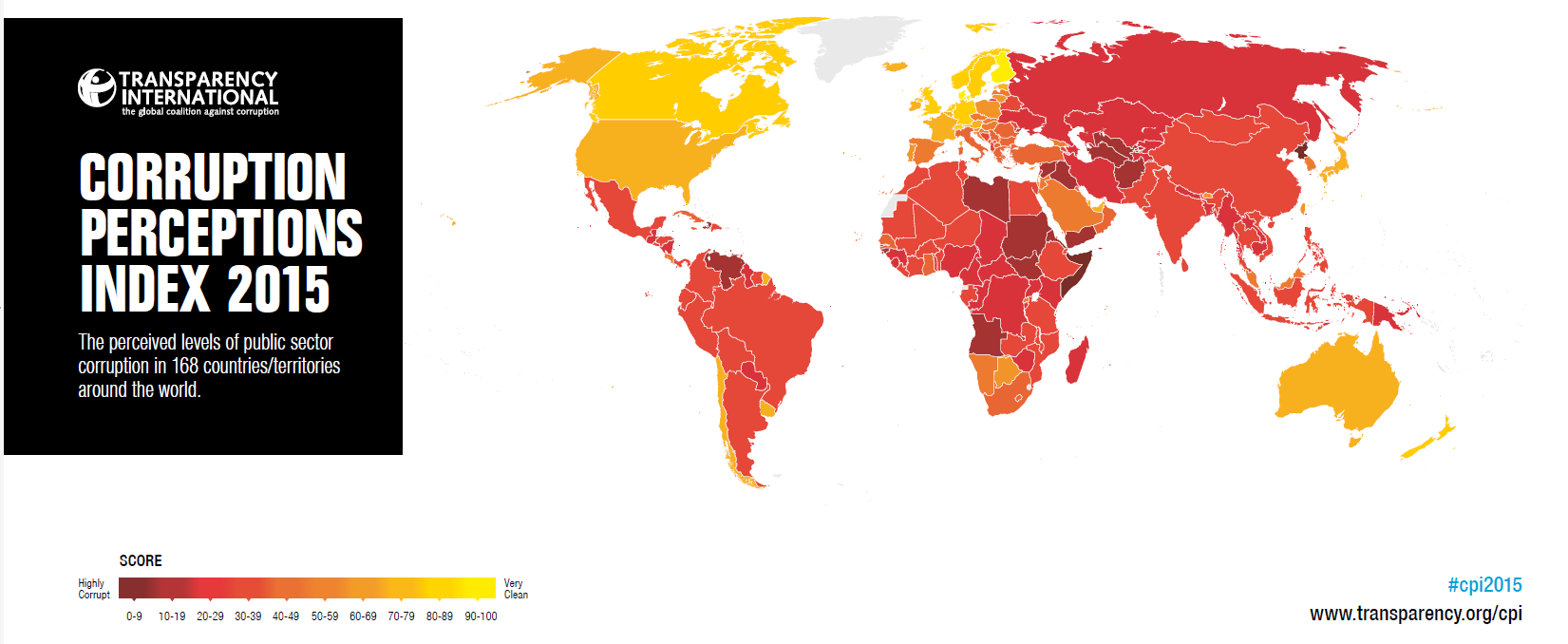 cpı 2015: ÜST SIRALAR
YÜKSEK YOLSUZLUK ALGISI
DÜŞÜK YOLSUZLUK ALGISI
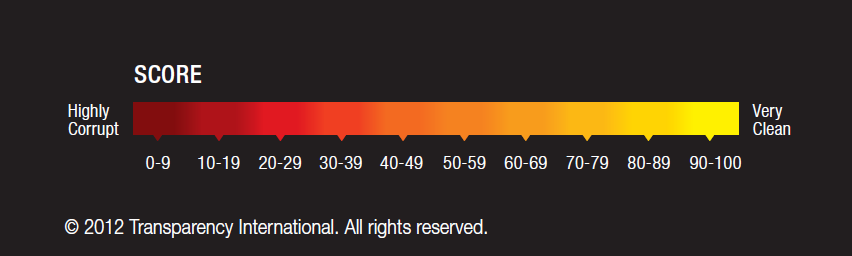 Birinci sırada 91 puanla Danimarka bulunmaktadır. İlk sıralardaki ülkelerde kamu kurumlarında çalışanların tutumlarını belirleyen kurallara ve bilgi sistemlerine kapsamlı bir erişim olanağı bulunmaktadır.
İlk sıraları paylaşan ülkelere bakıldığında;
Basın özgürlüğünün kısıtlanmadığı,
Bütçeye ilişkin verilerin halktan saklanmadığı ve halkın gelirlerin nereden gelip nelere harcandığını denetleyebildiğini,
İktidarı elinde tutan insanların dürüstlük ilkesiyle hareket ettiğini,
Güçler ayrılığı ilkesinin uygulandığını,
Yargının bağımsız olduğunu ve yurttaşların hukukun karşısında eşit olduğunu görüyoruz.
cpı 2015: alt sıralar
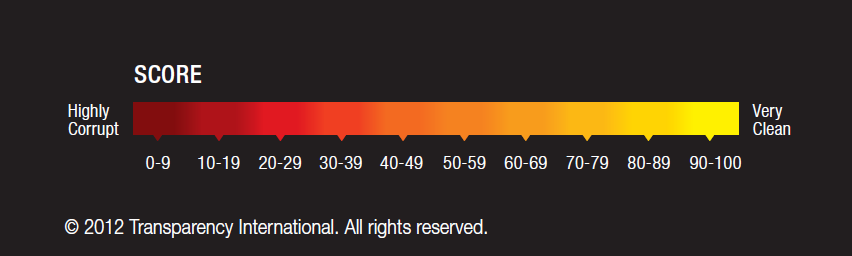 YÜKSEK YOLSUZLUK ALGISI
DÜŞÜK YOLSUZLUK ALGISI
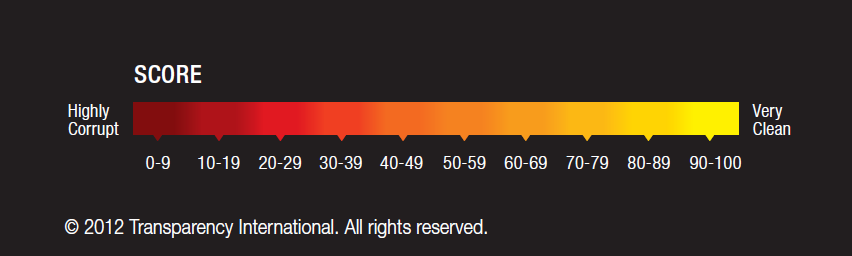 Alt sıralardaki ülkelere bakıldığında;
Krizlerle, savaşlarla boğuşulan, yönetişim ilkelerinin uygulanmadığı, yargı kurumlarının ve kolluk kuvvetlerinin yolsuzlukların üzerine gitme noktasında zayıf olduğu ve basın/ifade özgürlüğünün kısıtlandığı göze çarpmaktadır. 
Kamu kuruluşlarının yurttaşların gereksinimlerine yanıt veremediği bu ülkelerde rüşvetin yaygınlaştığı ve yolsuzlukların cezalandırılamadığı görülmektedir.
Genel olarak bakıldığında 2015 yılında yolsuzluk algısını iyileştiren ülkelerin sayısı iyileştiremeyenlere göre daha fazla. 


Son 4 yıl değerlendirildiğinde en büyük düşüşü yaşayan ülkelerin Libya, Avustralya, Brezilya, İspanya ve Türkiye olduğu görülmektedir.
CPI 2015: türkiye
YÜKSEK YOLSUZLUK ALGISI
DÜŞÜK YOLSUZLUK ALGISI
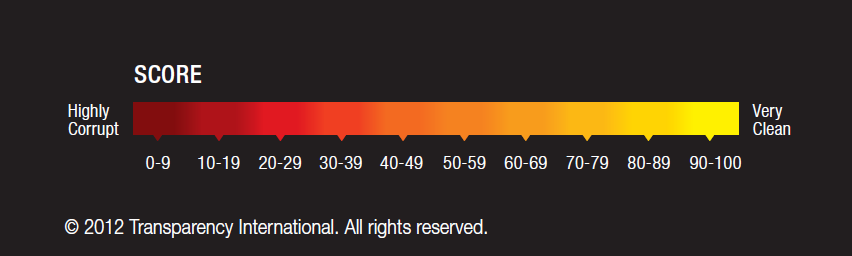 En FAZLA YÜKSELİŞ GÖSTEREN ÜLKELER
Çek Cumhuriyeti
Kuveyt
Macaristan
Ürdün
Namibya
5
5
5
4
4
En FAZLA DÜŞÜŞ GÖSTEREN ÜLKELER
Brezilya
Şili
Angola
Türkiye
Macaristan
5
3
3
3
3
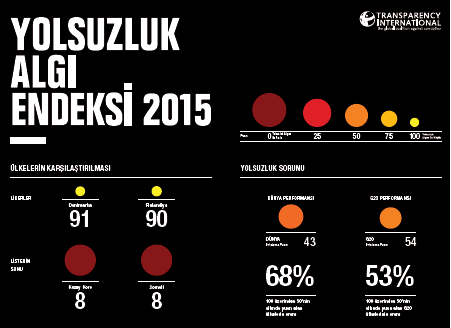 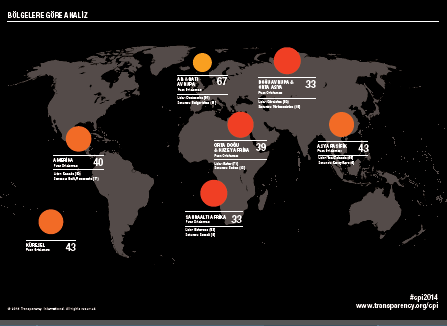 Türkiye, 19 Doğu Avrupa & Orta Asya ülkesi arasında Makedonya ile birlikte 3. sırada yer alıyor. 19 G20 ülkesi arasında Türkiye 10. sıradan 12. sıraya geriledi. 
Türkiye sıralamada, kurumsallaşmış köklü demokrasilere sahip olmayan ya da otoriter rejimlerle yönetilen Umman, Gana, Kuveyt, Malezya, Namibya, Ruanda, Birleşik Arap Emirlikleri, Bahreyn ve Suudi Arabistan gibi ülkelerin gerisinde kalmıştır.
Bu uluslararası verilerin Türkiye’ye yapılan ekonomik yatırımlar açısından olumsuz anlamda etkisinin sürmeye devam edeceği düşünülmektedir. Bu bağlamda her geçen yıl 2001 krizinde ve sonrasında alınan puanlara yaklaşan bir düşüş sergilenmesi düşündürücüdür.
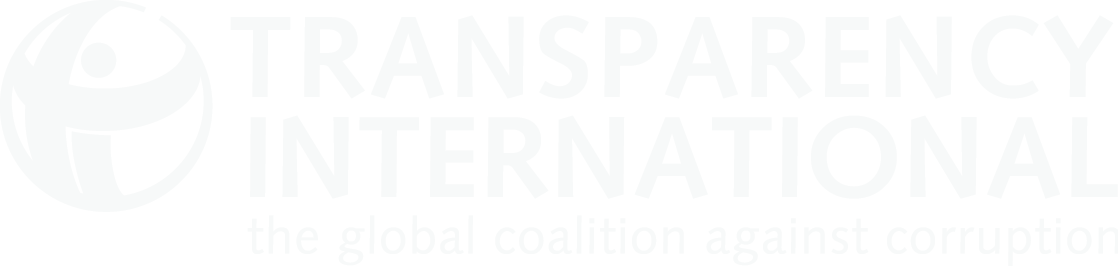 2015 Yolsuzluk Algı Endeksi Sonuçları ve
Türkiye’nin Yeri
Basın Toplantısı27 Ocak 2016
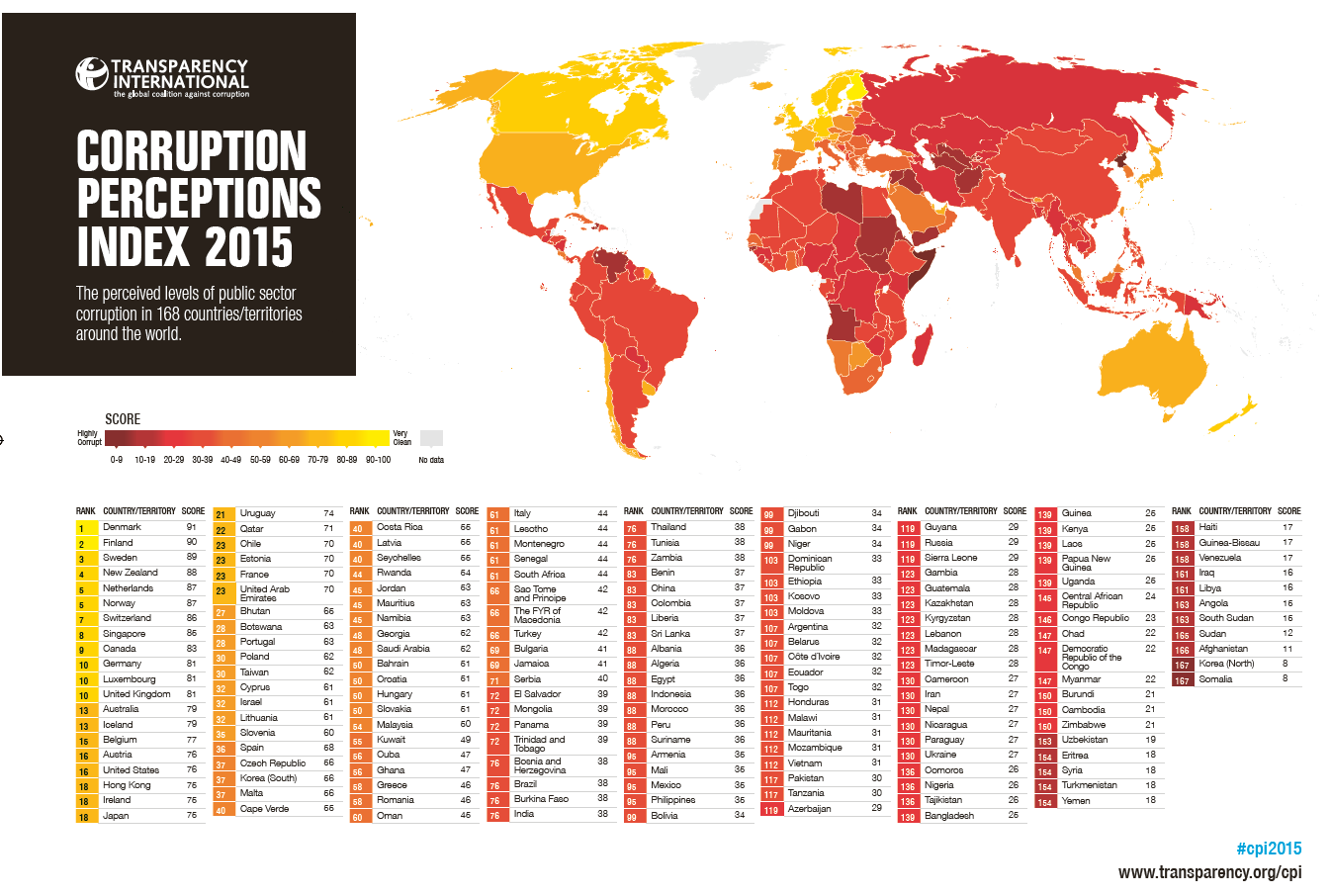 TEŞEKKÜRLER
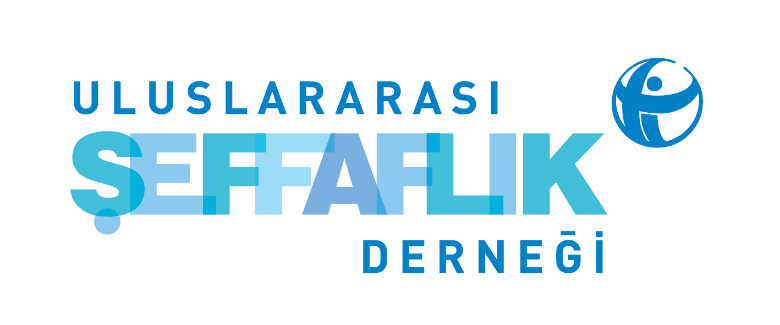